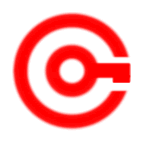 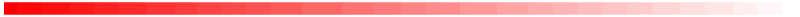 www.studymafia.org
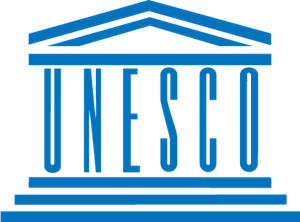 Seminar
 On
UNESCO
Submitted To:				                              Submitted By:
www.studymafia.org                                                        www.studymafia.org
Content
What is UNESCO?
Role of UNESCO
GAP Global Coordination by UNESCO
Priority Action Areas
5 Ps of  the 2030 Agenda
Harnessing partnerships – Partner Networks
Conclusion
What is UNESCO?
UNESCO is the United Nations Educational, Scientific and Cultural Organization. It seeks to build peace through international cooperation in Education, the Sciences and Culture. UNESCO's programmes contribute to the achievement of the Sustainable Development Goals defined in Agenda 2030, adopted by the UN General Assembly in 2015.
Role of UNESCO
Advocating for ESD at the international level

Providing support to Member States in reorienting education

Implementing and coordinating the Global Action Programme (GAP) on ESD
Supporting key partners and projects

Raising awareness and visibility
GAP Global Coordination by UNESCO
Setting the ESD Global Agenda
Building New Momentum: Launch Commitments
Harnessing Partnerships: Partner Networks
Fostering a Global Community of Practice: Global Forum and Online Clearinghouse
 Showcasing Good Practice: UNESCO-Japan Prize for ESD
Priority Action Areas
Advancing policy
Transforming learning and training environments
Building capacity of educators and trainers
Empowering and mobilizing youth
Accelerating sustainable solutions at local level
5 Ps of  the 2030 Agenda
Planet: Respect and safeguard our common home
Link with education to lessen environmental degradation and the impact of climate change
People: Leave no one behind and attain sustainable livelihoods and lifestyles
Include education in plans to help people fulfil their potential in dignity and equality and in a healthy environment
Peace: Live in peaceful, diverse, harmonious societies, free from fear and violence
Maximize education’s potential to foster peaceful, just and inclusive societies
Prosperity: Transform societies to have sustained, inclusive and sustainable economic growth, and sustainable lifestyles
Utilize education to reduce poverty and stimulate green and inclusive economies
Partnership: Strengthen global solidarity to achieve the SDGs
Ensure adequate financing, policy coherence and multisector capacity
Education for Sustainable Development Goals – Learning objectives
concise guidance on learning content and approaches to teach key sustainable development challenges 
structured along the SDGs, providing age-specific learning content for each SDG
address key competencies needed to implement the SDGs, as well as transformative pedagogies to teach them
Monitoring of Target 4.7
contribute to monitoring SDG Target 4.7 and provide inputs for overall monitoring of SDG 4
contribute to online database for reporting initiatives related to Target 4.7  
develop thematic reports related to Target 4.7
Symposia on the Future of ESD
cutting-edge debate on non-conventional questions about the future of ESD
to plan ahead for the time after the GAP and to contextualize ESD within the SDGs
2 already have taken place: Omori (Japan) & Gelsenkirchen (Germany)
3 more to come in South Africa, Dubai, Latin America
Harnessing partnerships – Partner Networks
2nd GAP Partner Network consultation meeting (July 2016, UNESCO HQ)
85 organizations from around the world are Key Partners
developing flagship projects for each Priority Action Area
Timeline
Conclusion
As we look to the future, it is essential to recognize the critical importance of UNESCO's mission in addressing the complex challenges facing humanity. From climate change to social inequality, from the preservation of cultural heritage to the advancement of education for all, UNESCO's mandate remains as relevant and vital as ever. 
In an increasingly interconnected world, where cultural exchange and mutual understanding are paramount, UNESCO's role in fostering dialogue and collaboration across borders is indispensable.
Reference
www.google.com
www.wikipedia.com
www.studymafia.org
www.seminarppt.com
THANKS